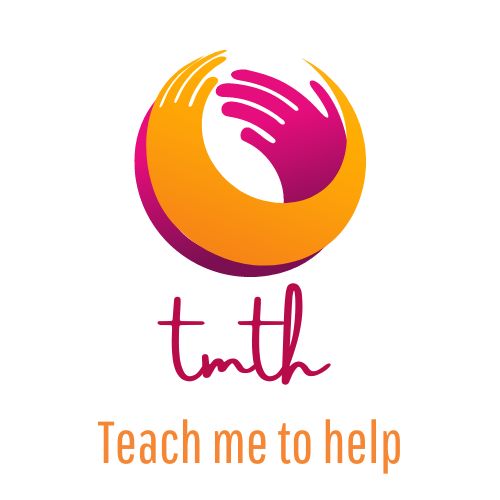 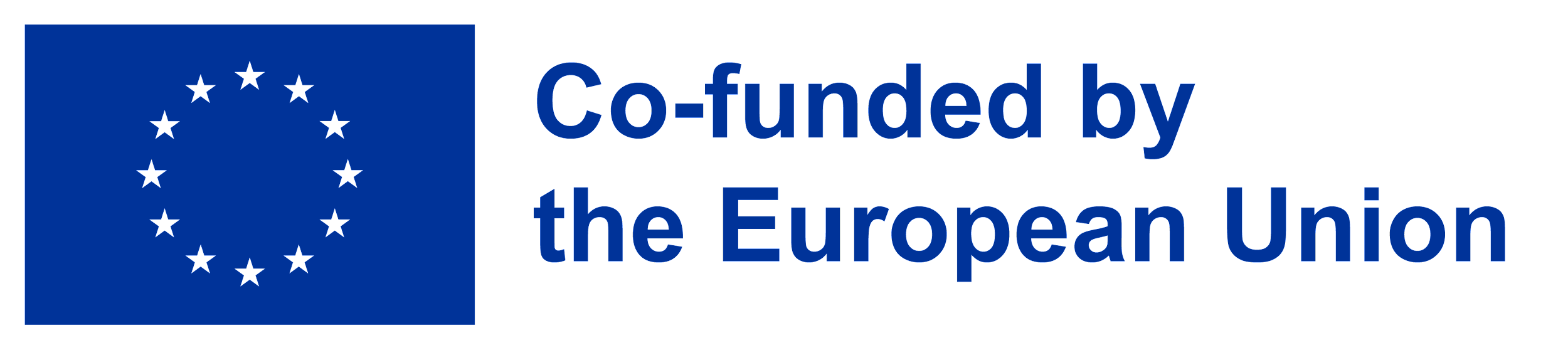 Apprends-moi à aider
     Cours Communication efficace dans l’environnement en ligne,
 adapté aux caractéristiques des personnes handicapées
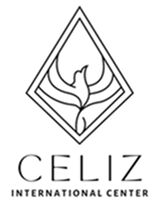 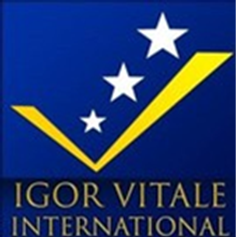 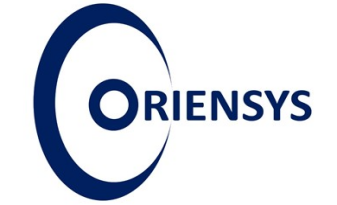 Proiect nr: 2022-1-RO01-KA220-VET-000085029
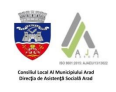 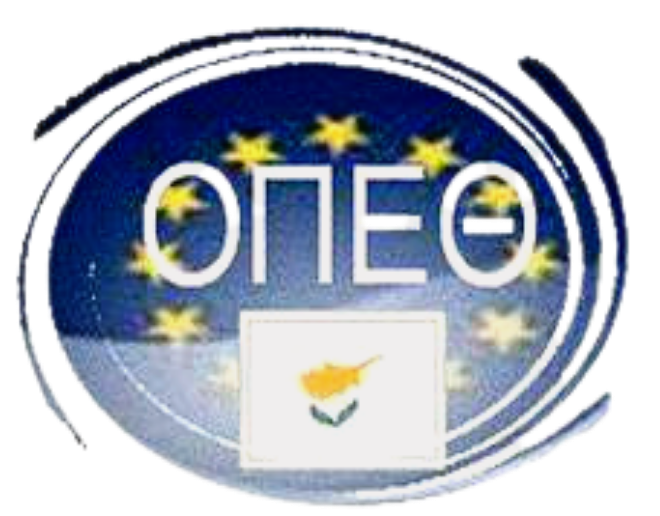 Félicitations pour avoir terminé ce cours consacré au développement de compétences efficaces en communication numérique pour les travailleurs sociaux travaillant avec des personnes handicapées. Nous apprécions votre dévouement et votre engagement à améliorer la façon dont vous communiquez et interagissez avec les personnes handicapées dans les cours en ligne.
Nous vous encourageons à appliquer les connaissances et les compétences acquises dans ce cours dans votre travail quotidien, en continuant d’explorer et d’apprendre de nouvelles façons de communiquer efficacement et avec empathie avec les personnes handicapées. Grâce à votre dévouement et à vos efforts, vous pouvez apporter une contribution significative à leur intégration et à leur inclusion.
Merci de votre participation et vous souhaite du succès dans votre travail de travailleurs sociaux, contribuant à la création d’un environnement éducatif meilleur et plus accessible pour tous !
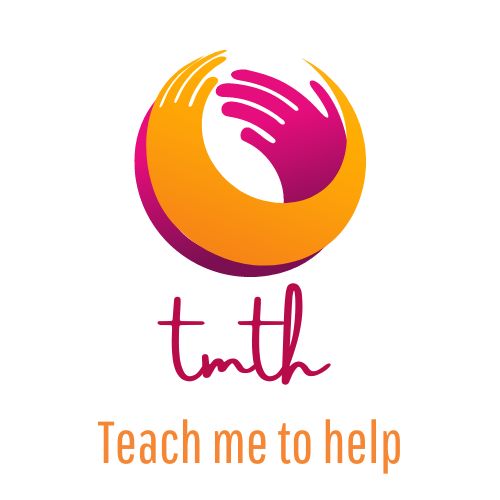 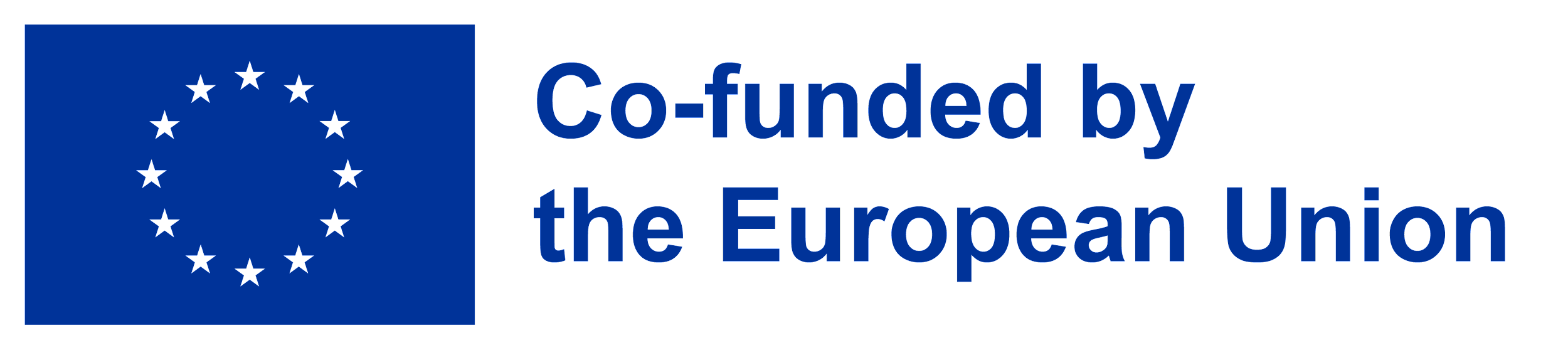 Apprends-moi à aider
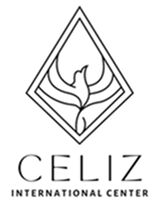 Proiect nr: 2022-1-RO01-KA220-VET-000085029
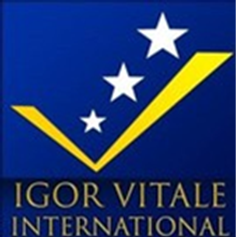 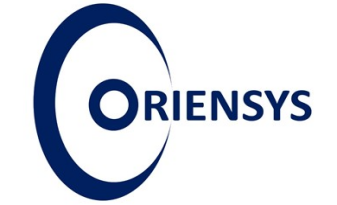 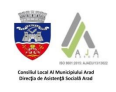 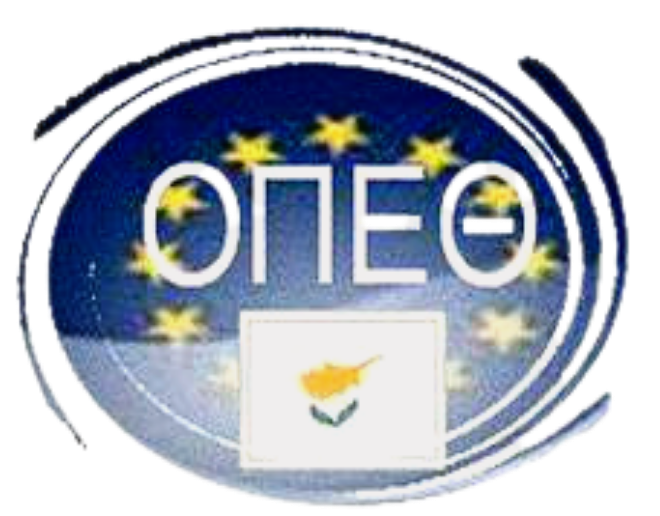